things we do every day are daily routine
Wake up
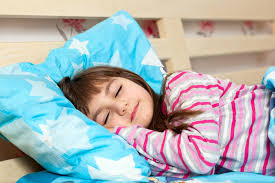 Brush teeth
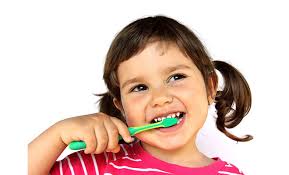 Go to bed
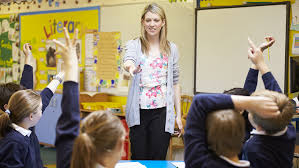 Have breakfast
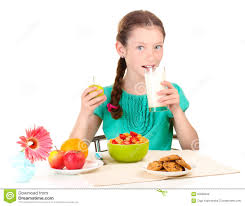 Have lessons 
at school
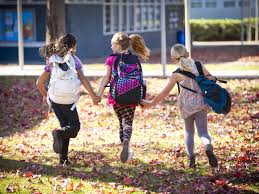 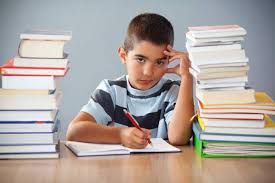 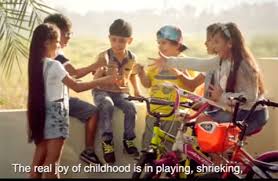 Go to school
Do homework
Go out with friends
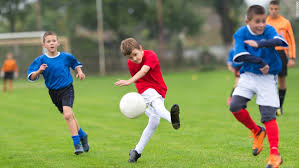 Play sports
Present Simple
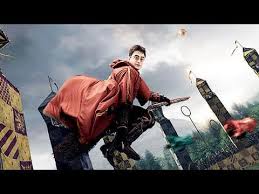 Harry Potter’ s Routine
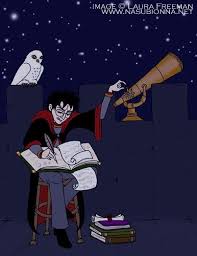 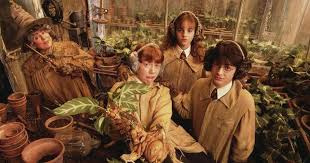 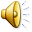 Adverbs of frequency
! Come before the main verb

I always wake up early
We don’t usually go out on Fridays
What do you usually after school?

! Come after the verb  be 

I am never late to school
always
usually
often
sometimes
never
Home task
SB - p 37  ex 9 Write a paragraph about your typical day. What a typical day for you? Make notes , then writes a short paragraph
In the evening
In the afternoon
In the morning
Have lessons
Play sports
Do homework
Brush teeth
Have breakfast
Go to school
Have lessons
Have dinner
At weekends
At night
Play sports
Go out with friends
Go to bed
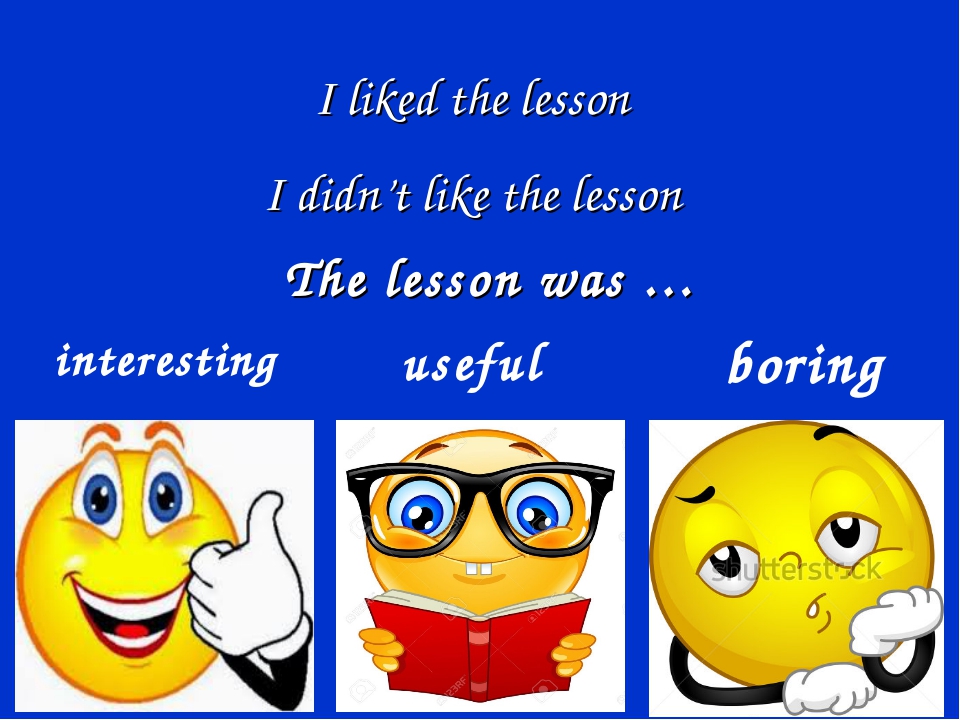